Игры и игрушки детей ханты и манси
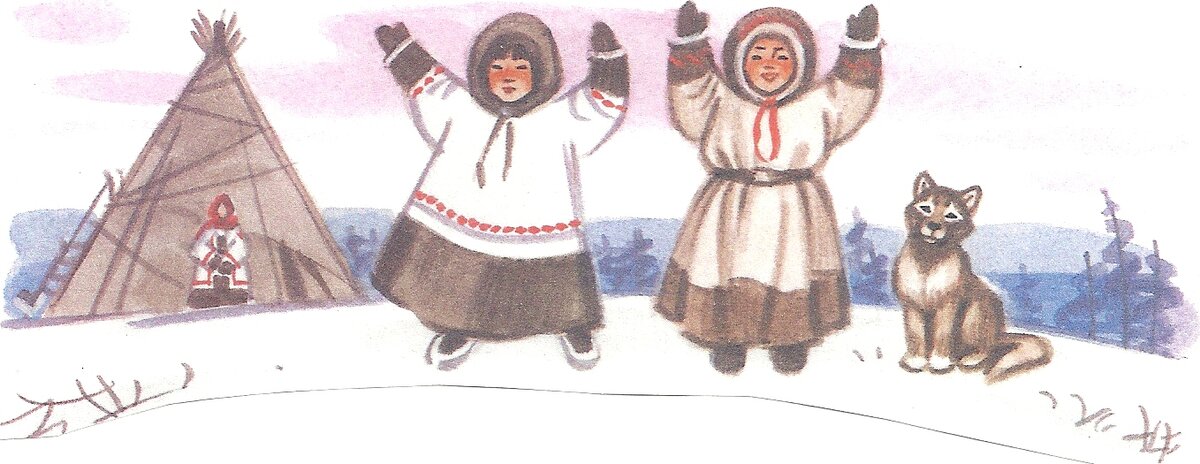 Вуща! Паще олэн! Здравствуйте, ребята!
Мы сегодня поговорим об игрушках и играх детей народов ханты и манси.
Игру́шка — предмет, предназначенный для взаимодействия с предметом в целях игры и познавания мира. Воссоздавая реальные и воображаемые предметы, образы, игрушка служит целям умственного, нравственного, эстетического и физического воспитания ребёнка, помогая ему познавать окружающий мир, приучая к целенаправленной, осмысленной деятельности и способствуя развитию мышления, памяти, речи, эмоций.
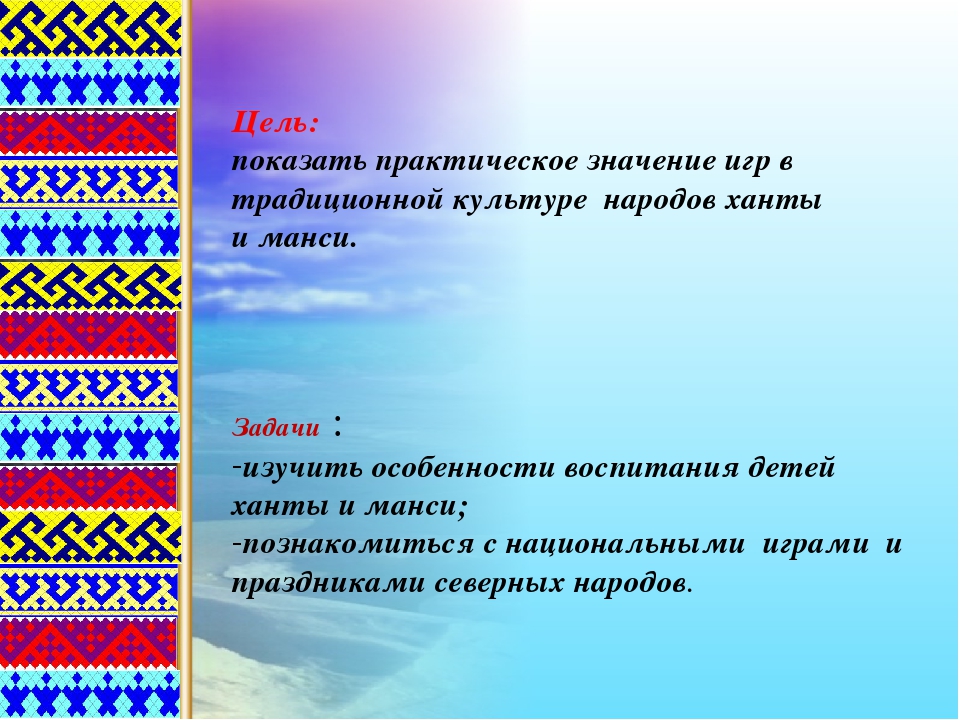 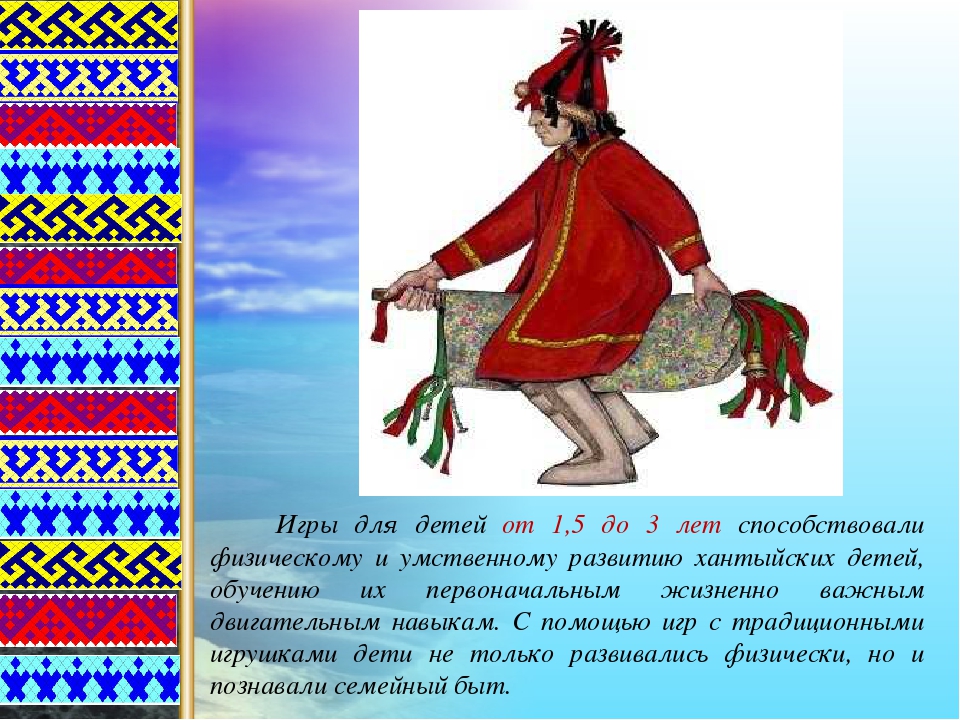 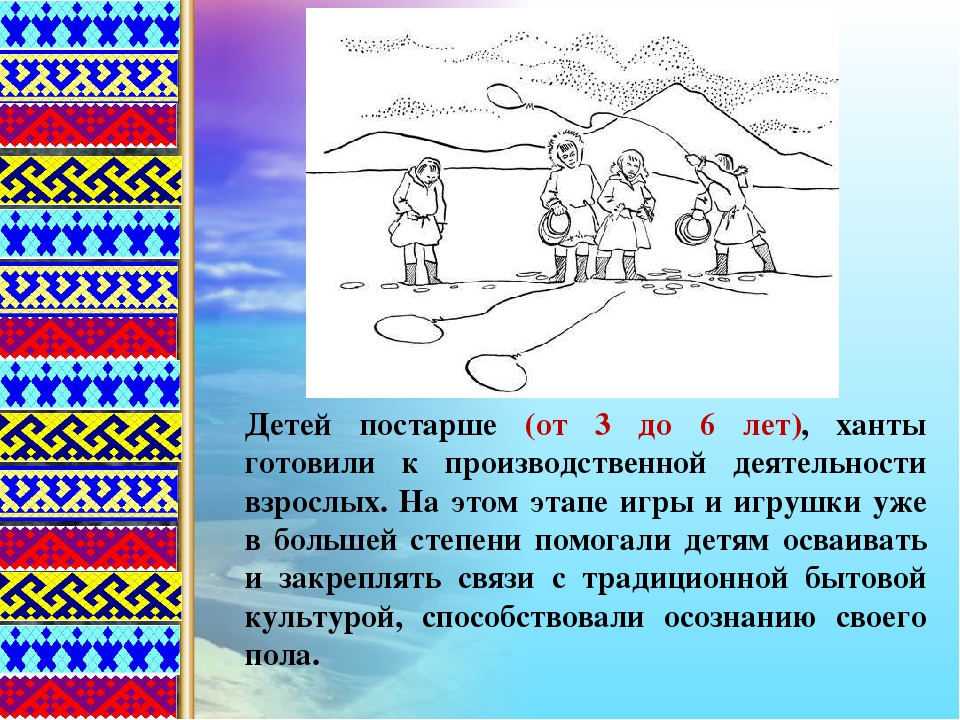 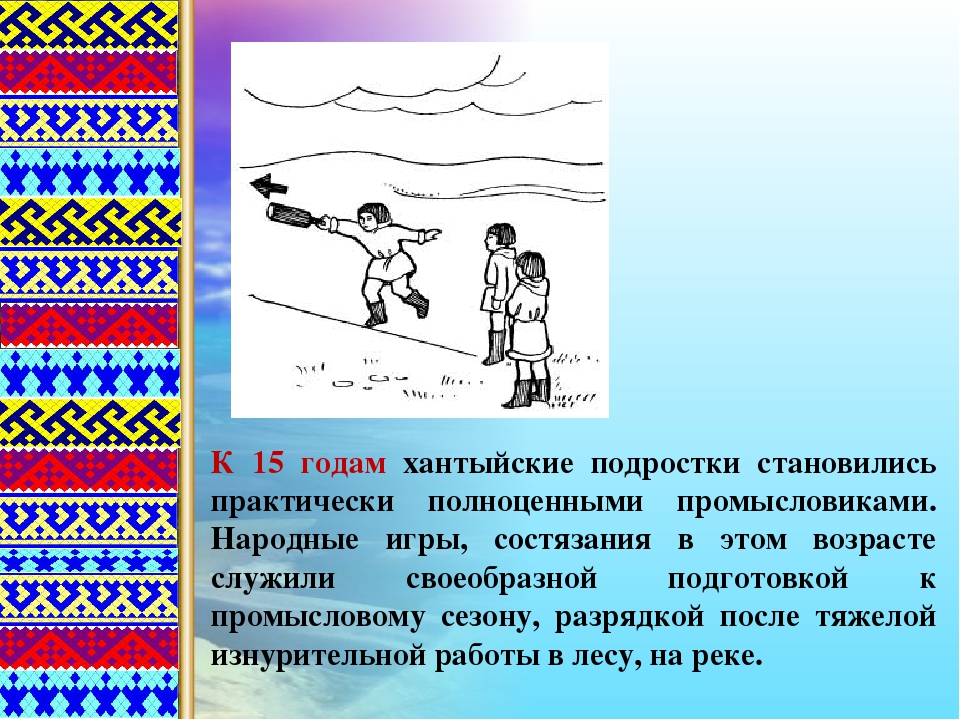 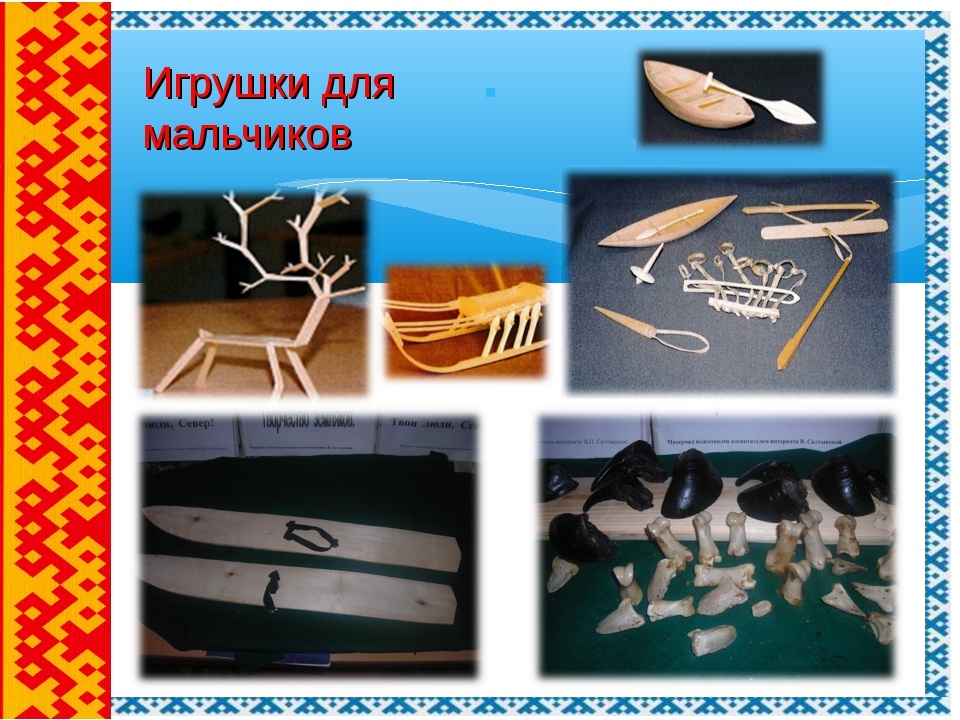 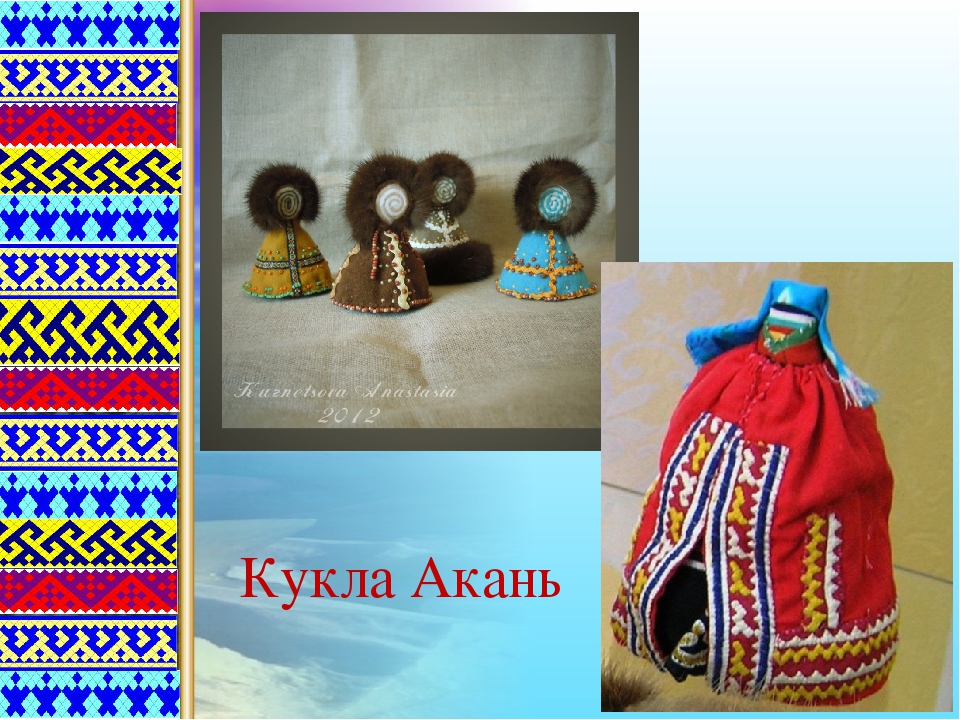 Игры детей ханты и манси
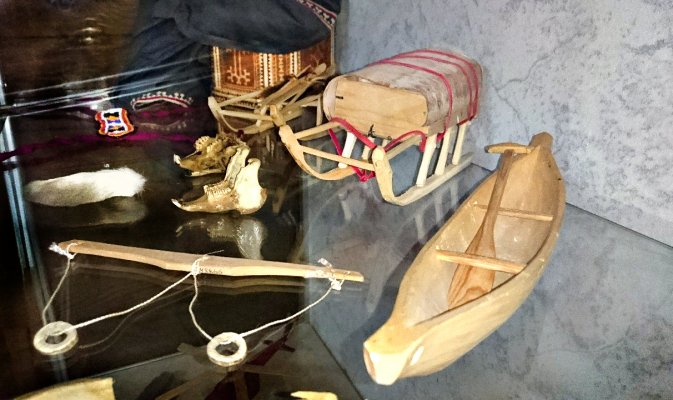 Подготовка к жизни
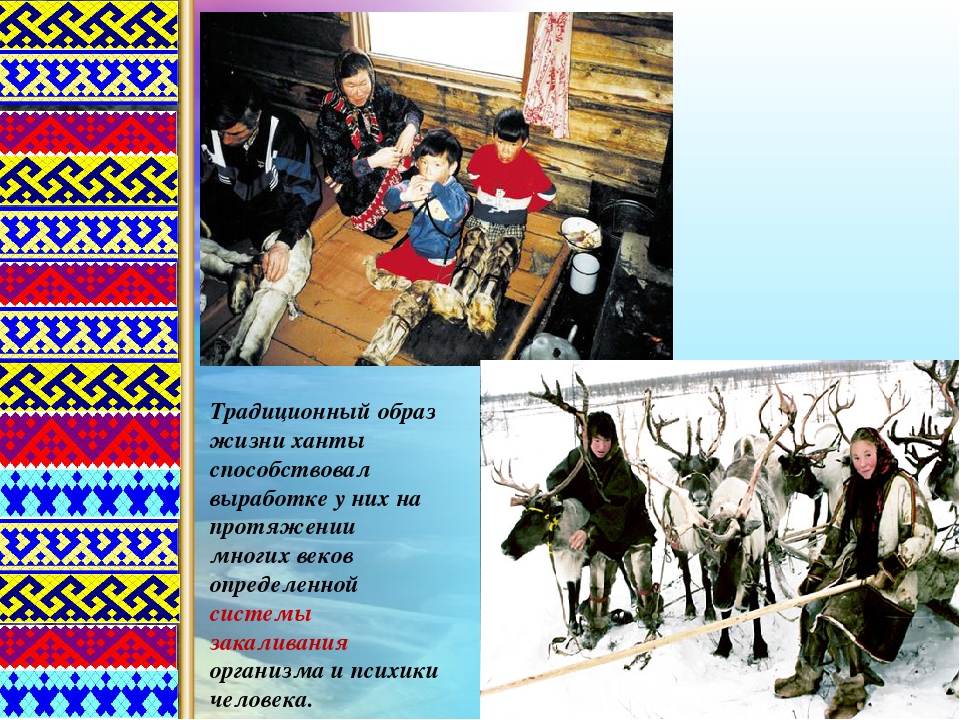 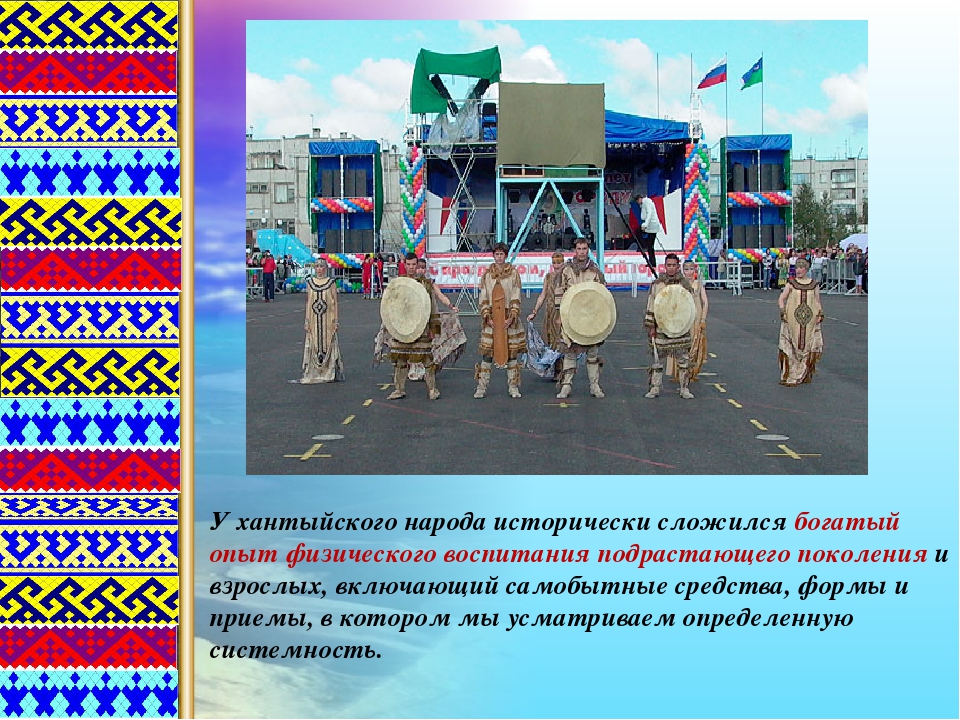 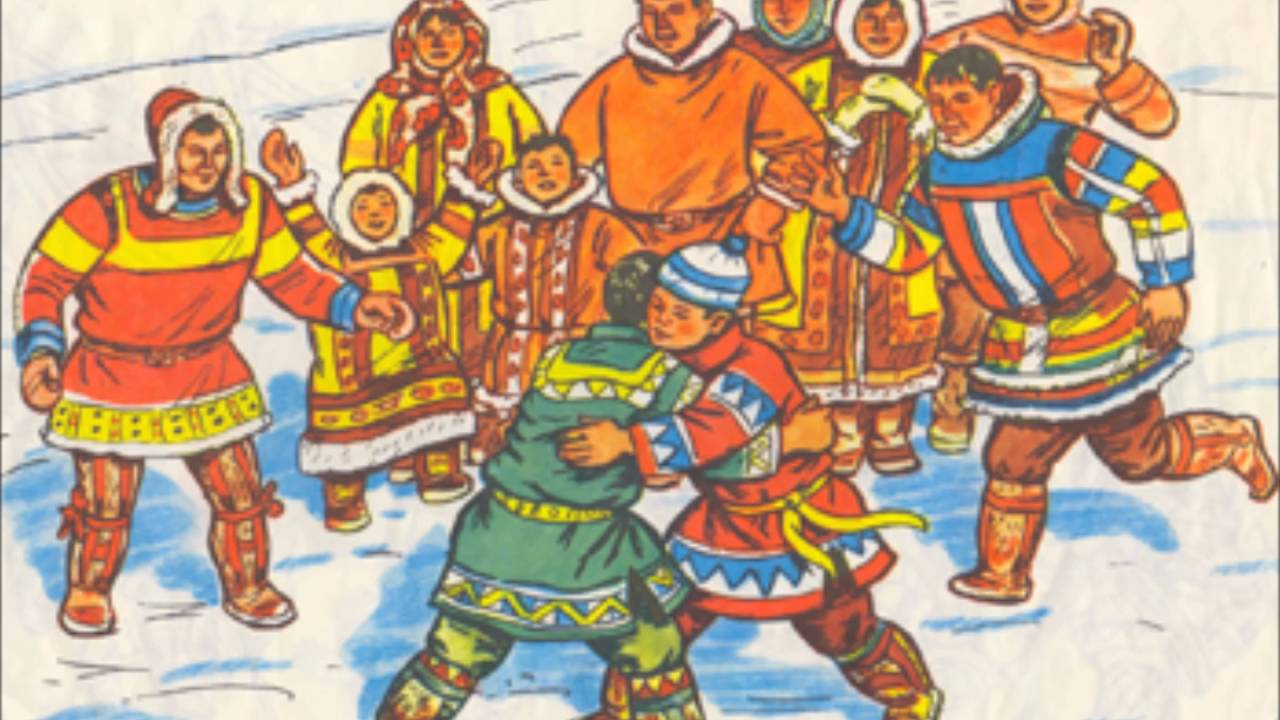 Задание
Попробуй сделать своими руками одну из игрушек
Поиграй в игры народов ханты и манси (Перетягивание, закинуть аркан)